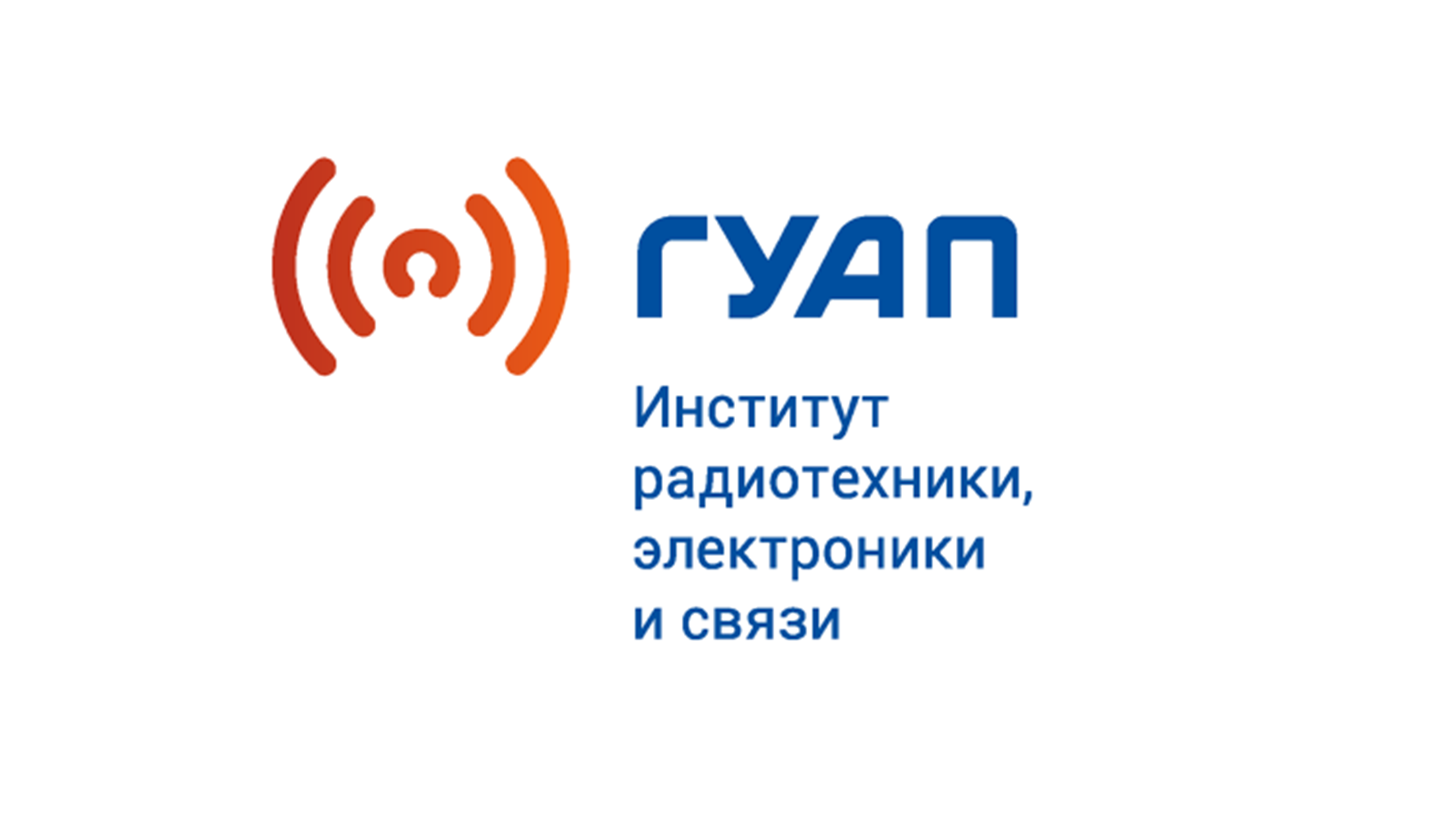 guap.ru
Институт радиотехники, электроники и связи
И Институт радиотехники и	инфокоммуникационных технологий
Финал IV национального межвузовского чемпионата «Молодые профессионалы (Worldskills Russia)» - 2020
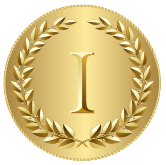 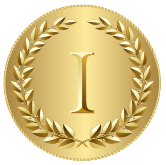 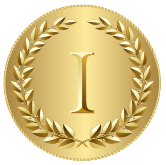 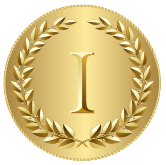 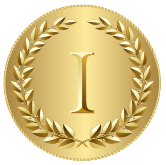 Золотые медали:
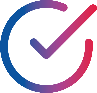 Квантовые технологии
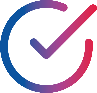 Радиотехника 5G 
и последующих поколений
Современная учебная база
Базовые кафедры ведущих предприятий
 Современные лаборатории
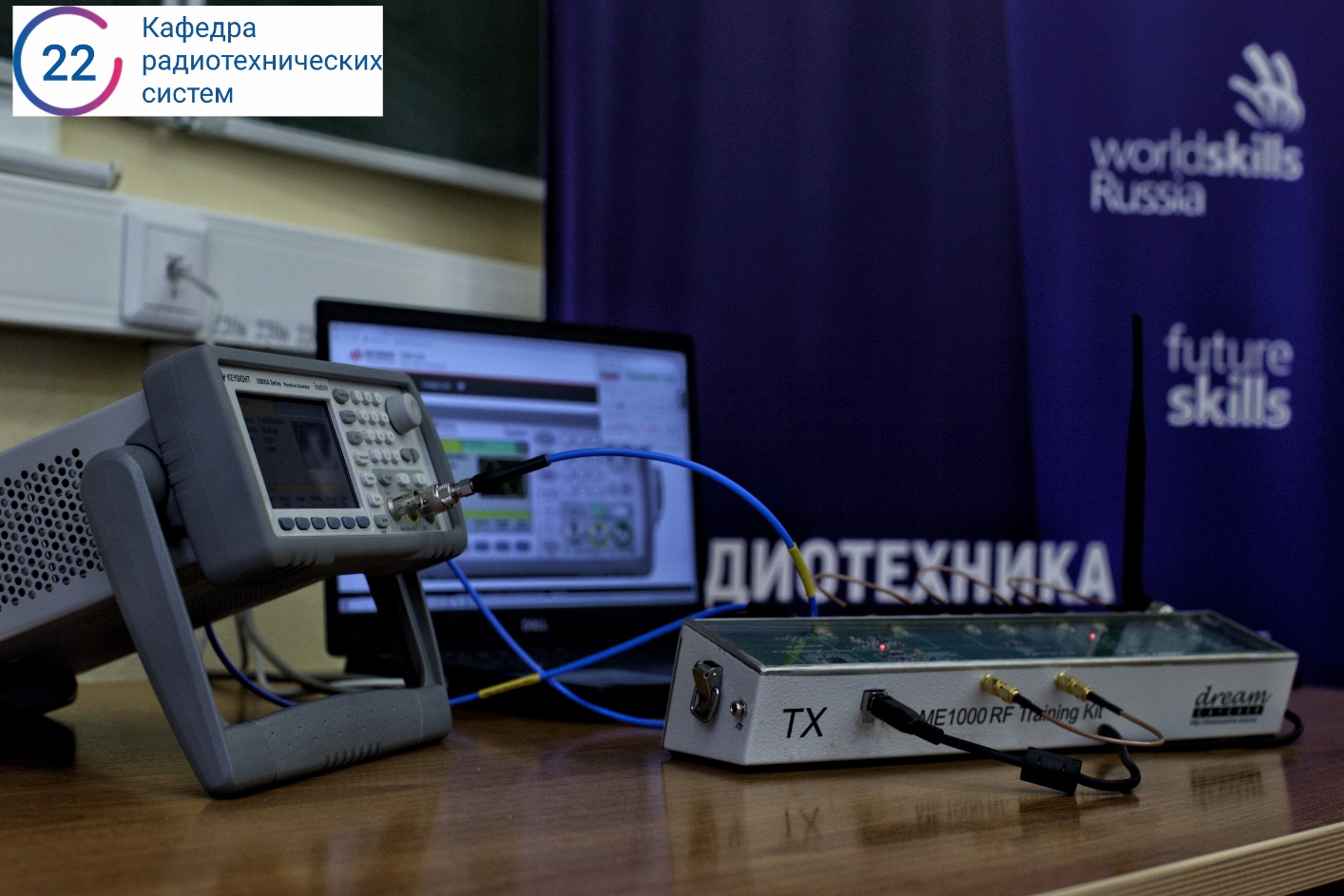 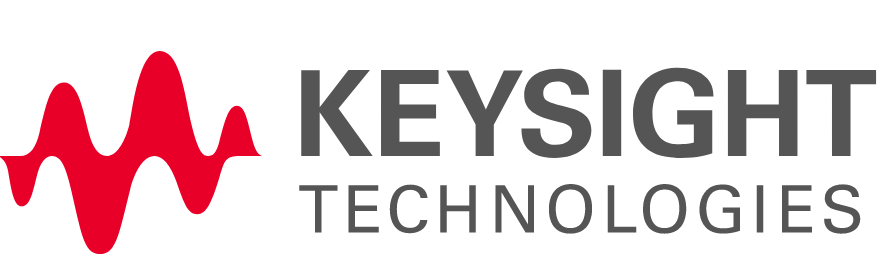 Оборудование, используемое при работе со студентами кафедры радиотехнических систем
Цифры приема
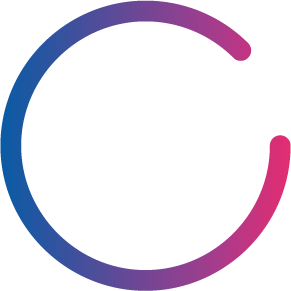 Средний балл ЕГЭ
75
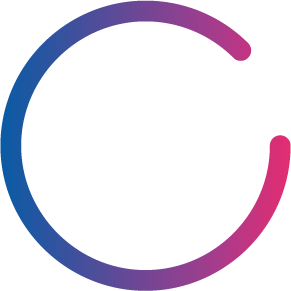 10
Количество направлений   подготовки
Многоуровневое инженерное образование
4 года
Бакалавр  Защитить  диплом
Докторант
Защитить  докторскую
Магистр
Аспирант
Защитить  магистерскую
Защитить  кандидатскую
Абитуриент  ГУАП
5 лет
Специалист
Защитить  диплом
Профессорско-преподавательский состав
90%	79%
ученые степени
ученые звания
Высокие стипендии
ЕГЭ 85+ 17 000 руб.
20 000 руб.
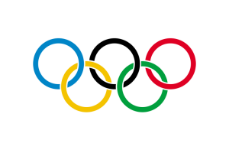 17 000 руб.
9 000 руб. \ 
12 500 руб.
3 000 руб. \ 
4 000 руб.
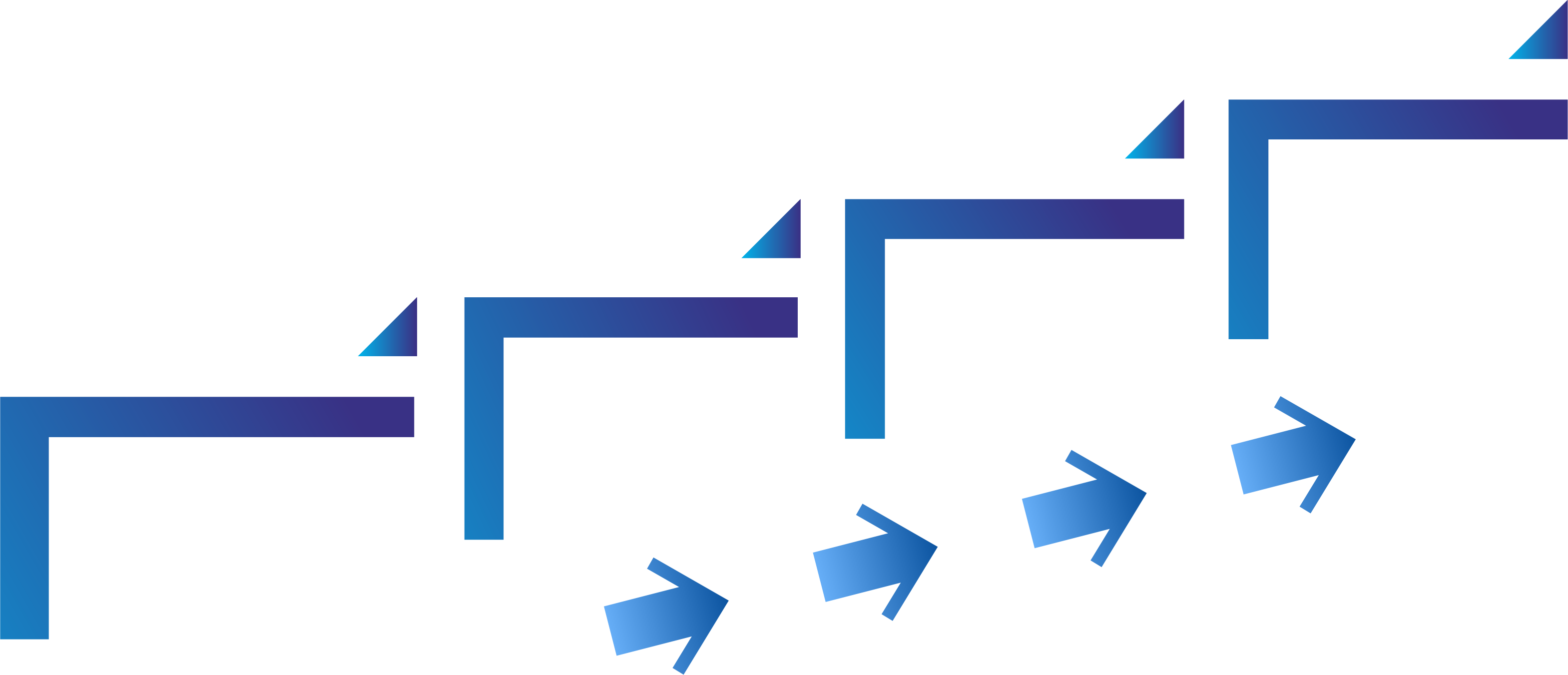 Магистратура
базовая 
стипендия
4-й семестр 
(второй курс)
2 курс
1 курс
Даем уверенность в  будущем
70%
15
выпускников идут работать     в ВПК
по уровню зарплат  выпускников в IT-индустрии (2019 г.)
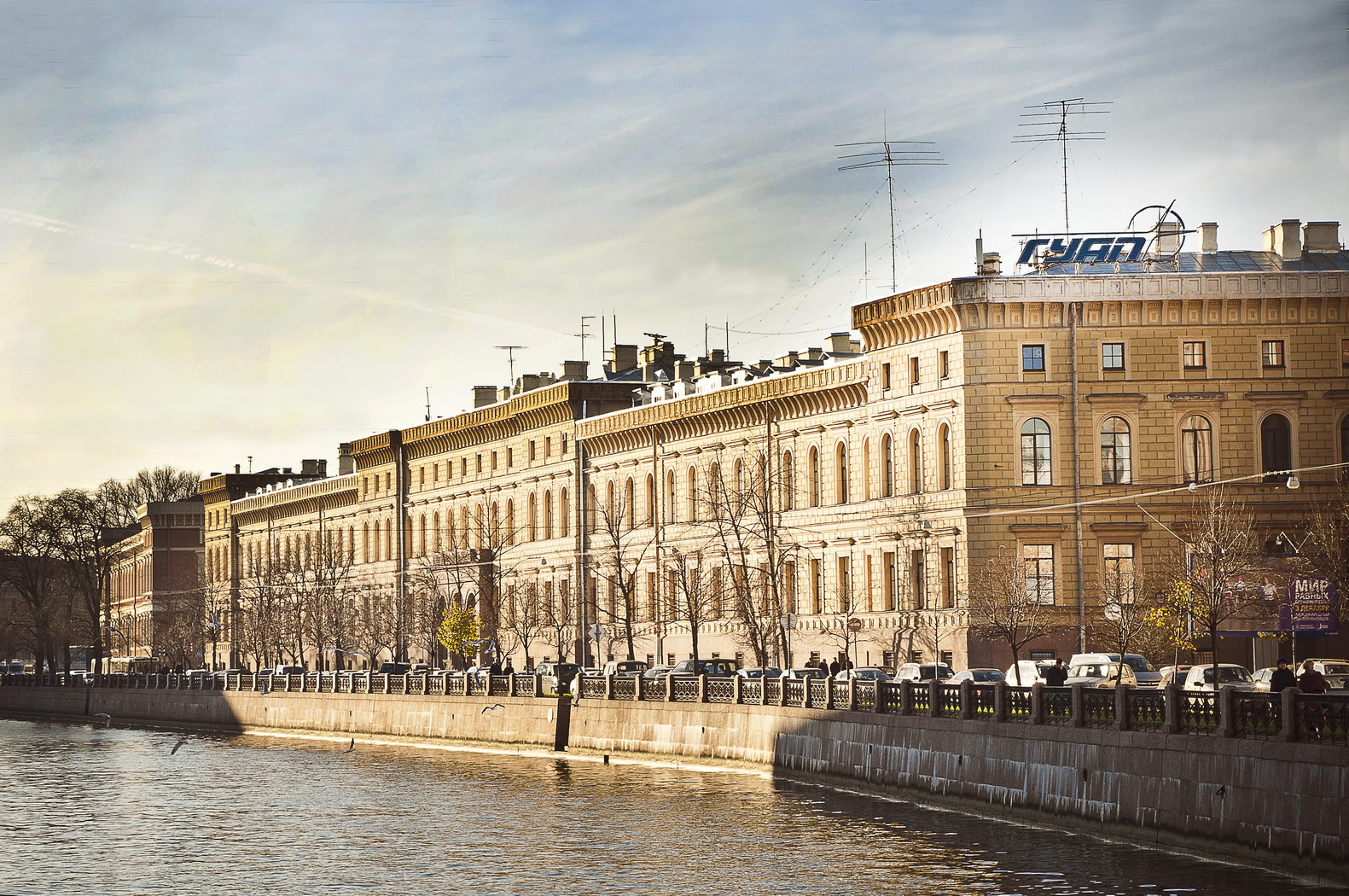 Кафедра радиотехнических и оптоэлектронных комплексов
Направления подготовки и образовательные программы кафедры №21
Бакалавриат
12.03.02 — Оптотехника
Оптико-электронные приборы и комплексы
очная форма обучения: 4 года
бюджет
Специалитет

25.05.03 — Техническая эксплуатация транспортного радиооборудования
Техническая эксплуатация радиоэлектронного оборудования воздушных судов и аэропортов
очная форма обучения: 5 лет 6 мес.
Бюджет
Техническая эксплуатация радиоэлектронного оборудования воздушных судов и аэропортов
заочная форма обучения: 6 лет
Договор
25.05.05 — Эксплуатация воздушных судов и организация воздушного движения
Организация радиотехнического обеспечения полетов воздушных судов
очная форма обучения: 5 лет
Бюджет
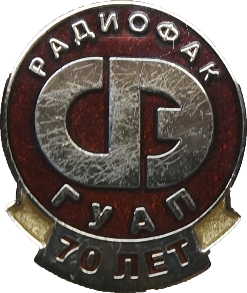 Магистратура
12.04.02 — Оптотехника
Оптико-электронные приборы и комплексы
очная форма обучения: 2 года
Бюджет
Аспирантура
11.06.01 –Электроника, радиотехника и системы связи 
Бюджет
Лаборатория телевидения и  систем видеонаблюдения
В лаборатории телевидения студенты изучают принципы формирования телевизионного сигнала на основе изучения свойств зрения наблюдателя, выбирают параметры разложения.
В лаборатории представлены телевизионные камеры для различных сфер применения, в том числе для систем видеонаблюдения
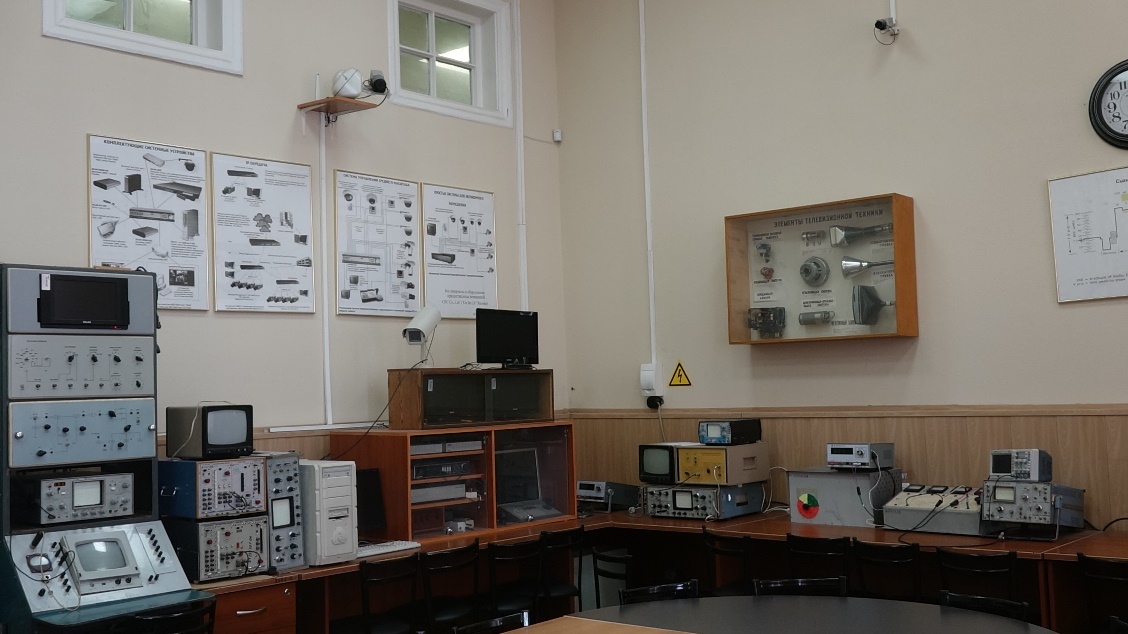 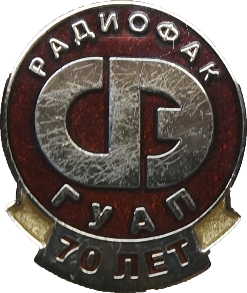 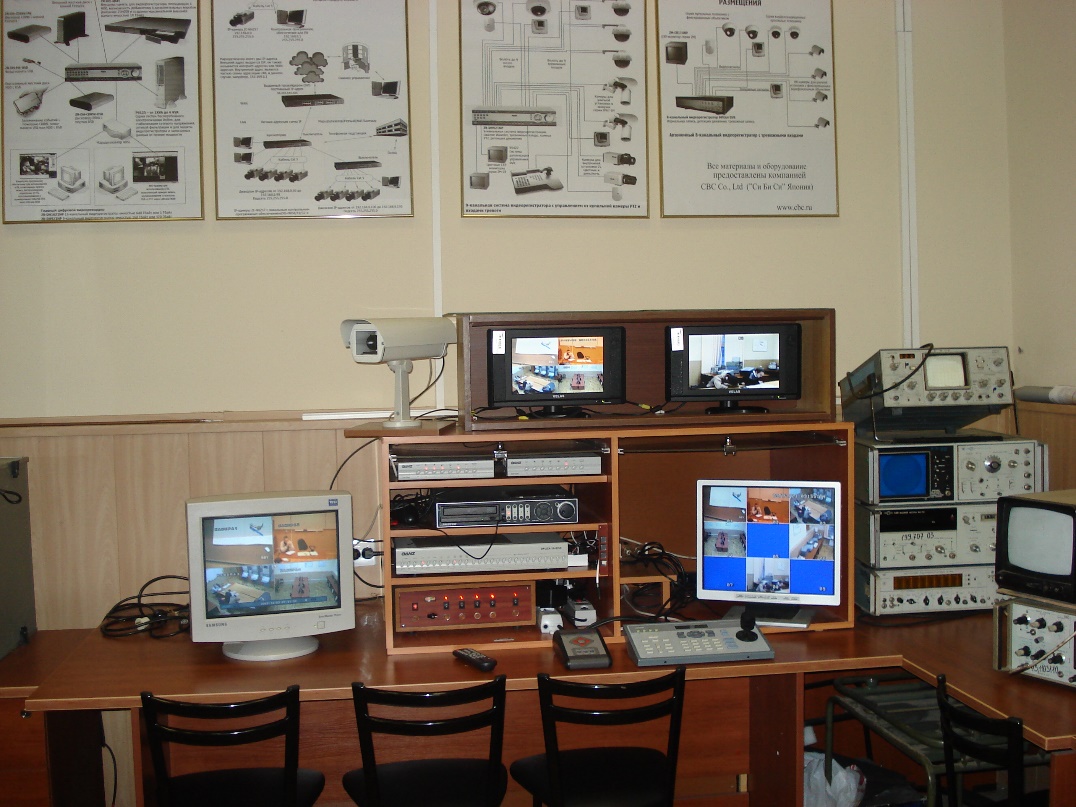 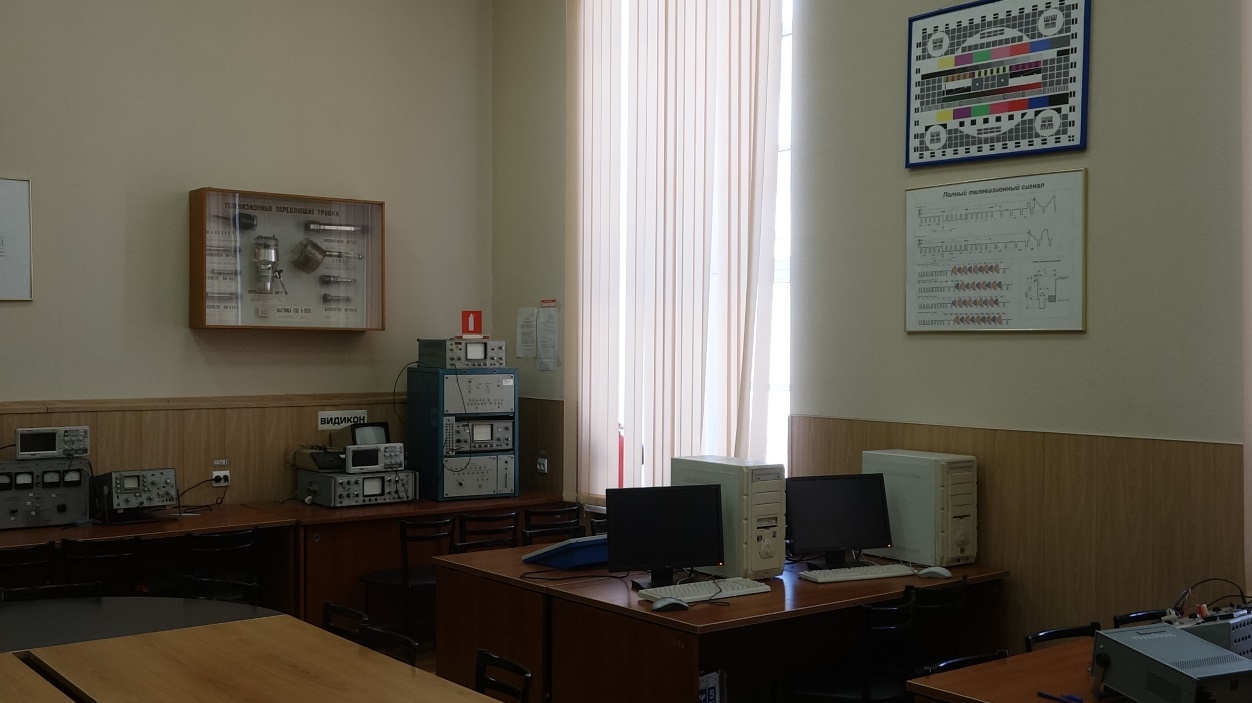 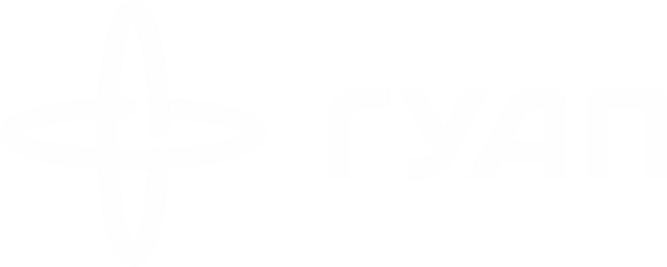 new.guap.ru
Основная образовательная программа по направлению подготовки
11.03.01 «Радиотехника»
(уровень образования – бакалавриат)

выпускающая кафедра: 22 радиотехнических систем
Санкт-Петербург
new.guap.ru
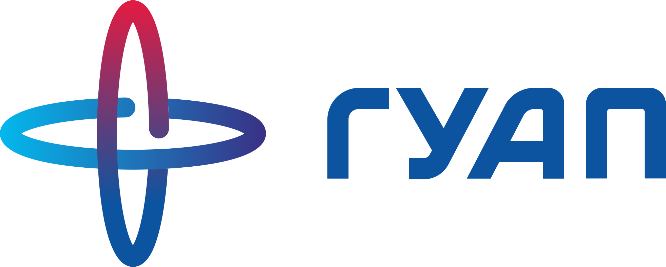 Кафедра № 22
11.03.01 Радиотехника
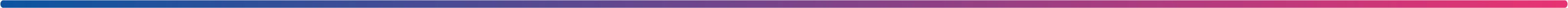 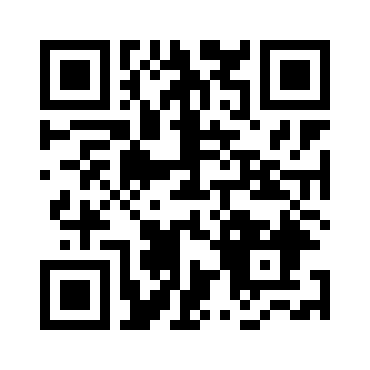 https://new.guap.ru/i02/k22
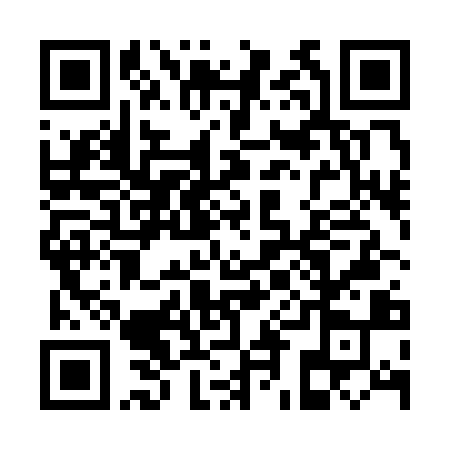 Папка с фотографиями и презентацией
15
Институт радиотехники электроники и связи
Кафедра 22 радиотехнических систем
new.guap.ru
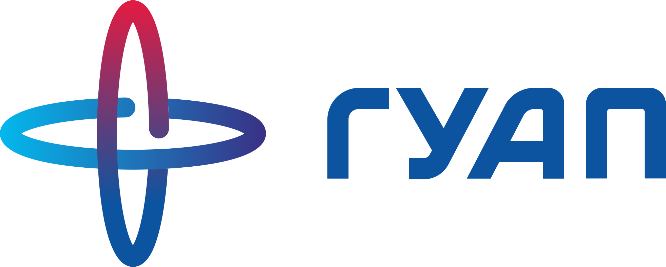 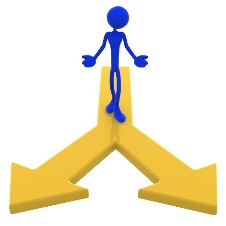 КЕМ БЫТЬ?
11.03.01 Радиотехника
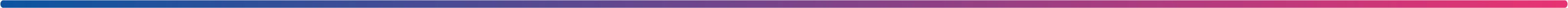 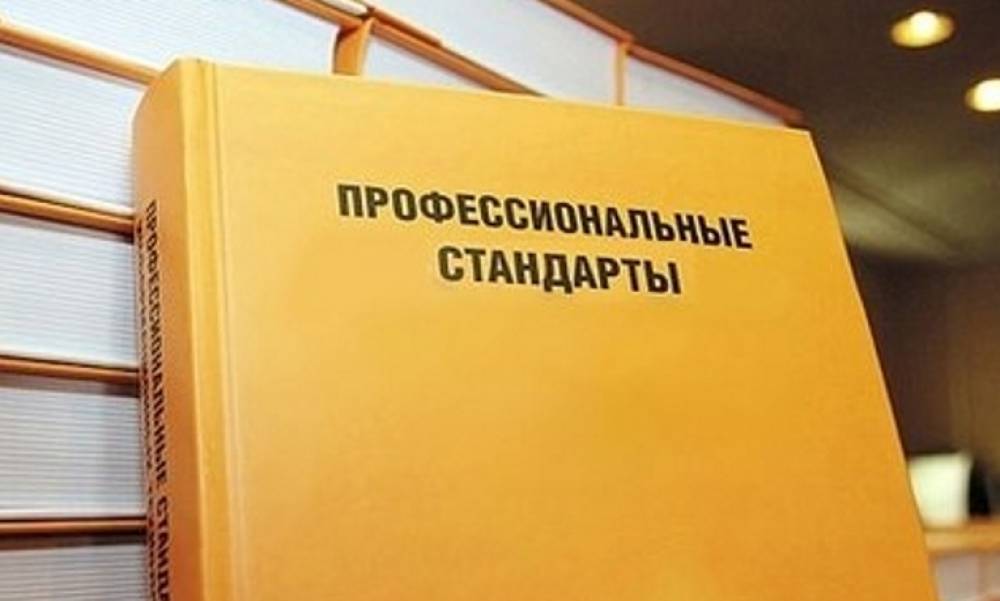 Широкий спектр профессий
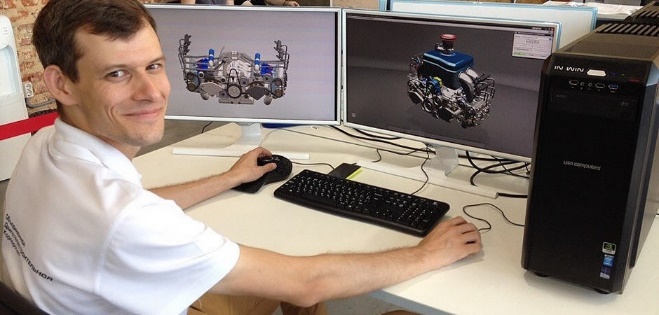 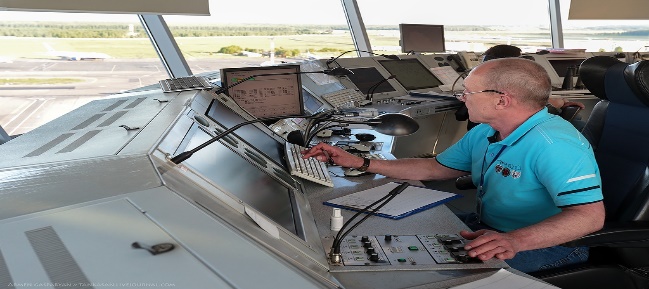 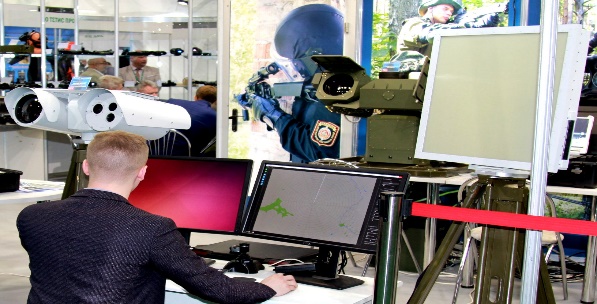 Инженер по авиационному и 
радиоэлектронному оборудованию
Инженер-конструктор
радиоэлектронной аппаратуры
Инженер оптико-электронных
приборов
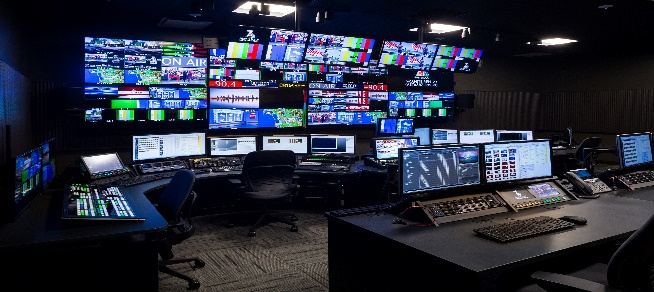 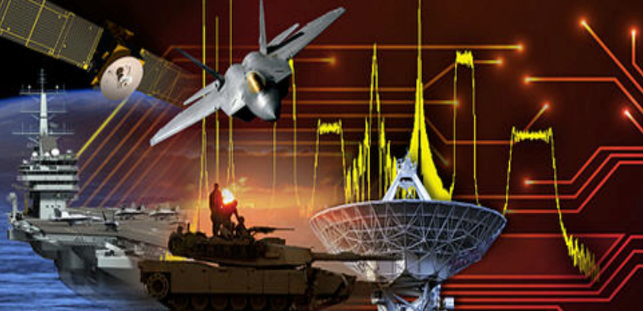 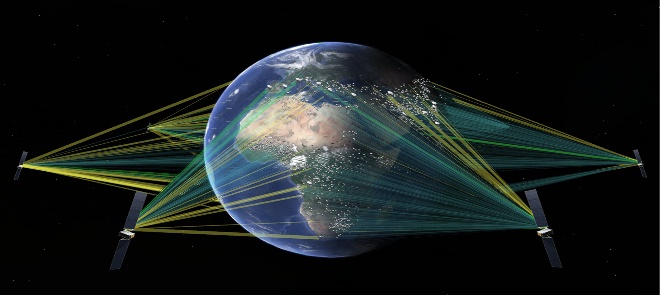 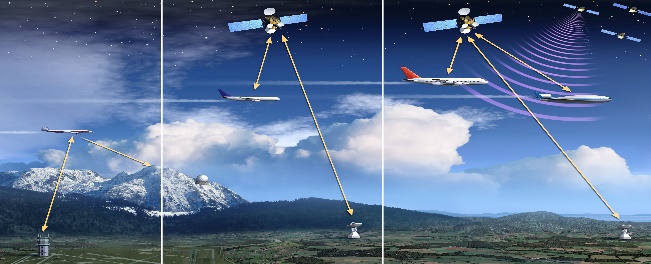 Инженер по телевизионному
оборудованию
Инженер по спутниковым
 коммуникациям
Инженер по приборам ориентации, 
навигации и стабилизации летательных 
аппаратов
Инженер по радиоэлектронной 
борьбе
Институт радиотехники электроники и связи
Кафедра 22 радиотехнических систем
Кафедра №23 «Конструирования и технологий электронных и лазерных средств»
Направления подготовки кафедры №23 «Конструирования и технологий электронных и лазерных средств»
Магистратура
Очная форма
11.04.03	Конструирование и технология 	электронных средств
11.04.04	Электроника и наноэлектроника
12.04.05	Лазерная техника и лазерные технологии
Бакалавриат
Очная форма
11.03.03	Конструирование и технология 	электронных средств
11.03.04	Электроника и наноэлектроника
12.03.05	Лазерная техника и лазерные технологии
Образовательный процесс
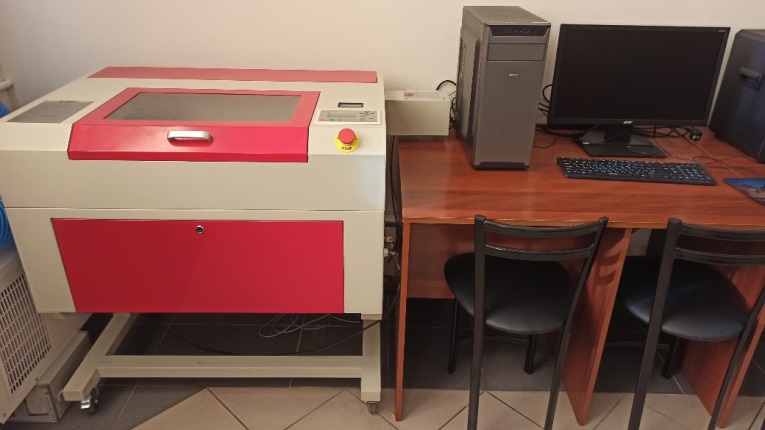 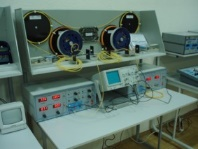 Лаборатории кафедры:
«Радиотехнических цепей и сигналов»,
«Электроники»,
«Материаловедения и технологии конструкционных материалов»,
«Радиоматериалов и радиокомпонентов»,
«Технологии контроля и испытаний приборов»
«Микросистемной техники»,
Автоматизированного конструкторско-технологического проектирования и компьютерного моделирования,
«Фотоники»,
«Лазерной техники и технологий».
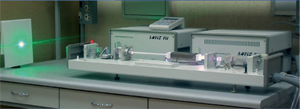 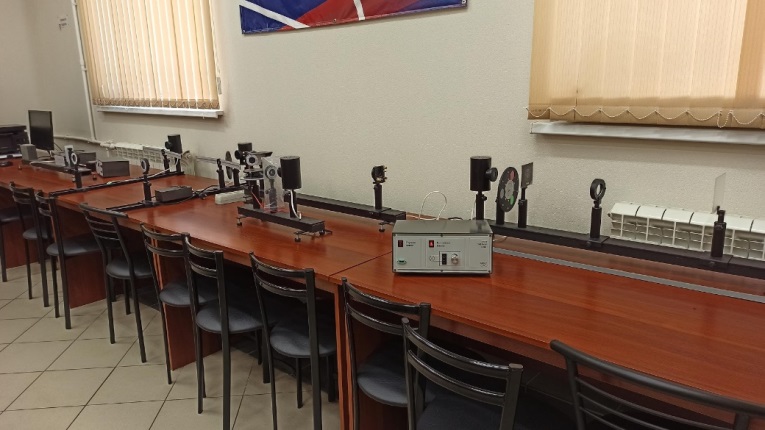 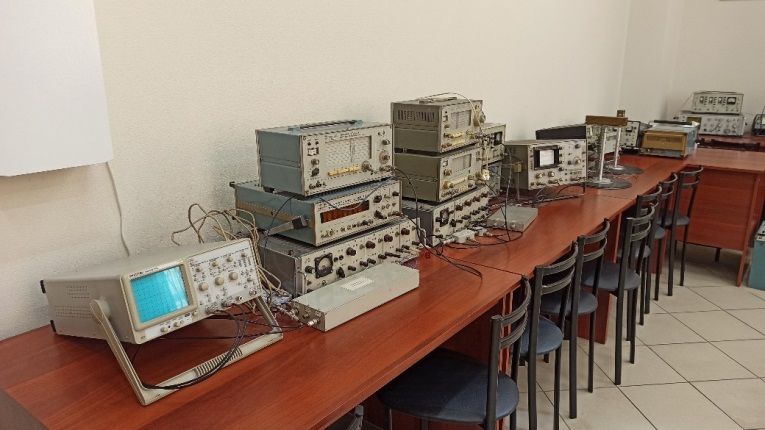 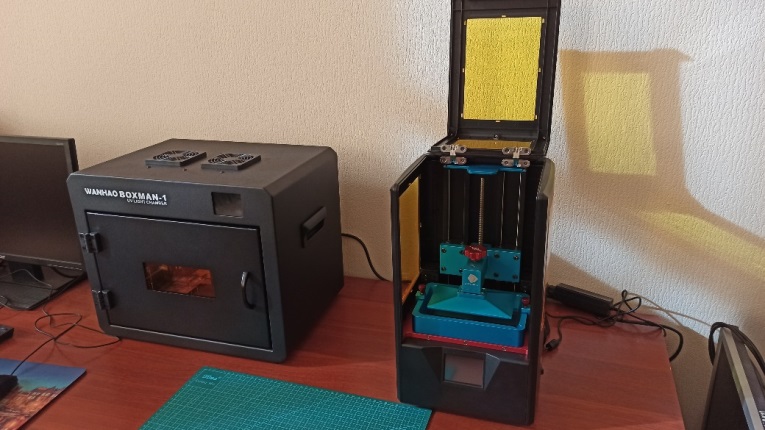 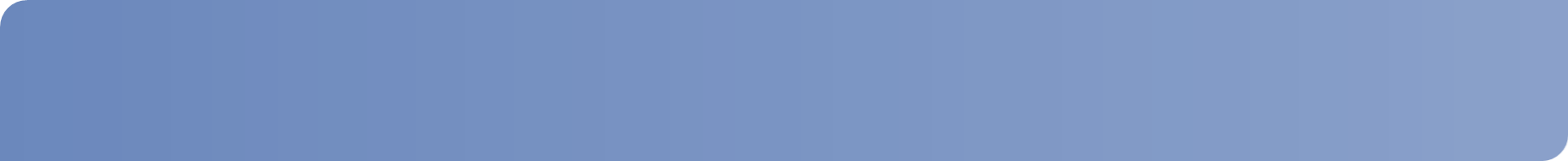 Кафедра Медицинской радиоэлектроники
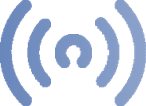 Выпускники нашей кафедры создают настоящее и будущее современного мира
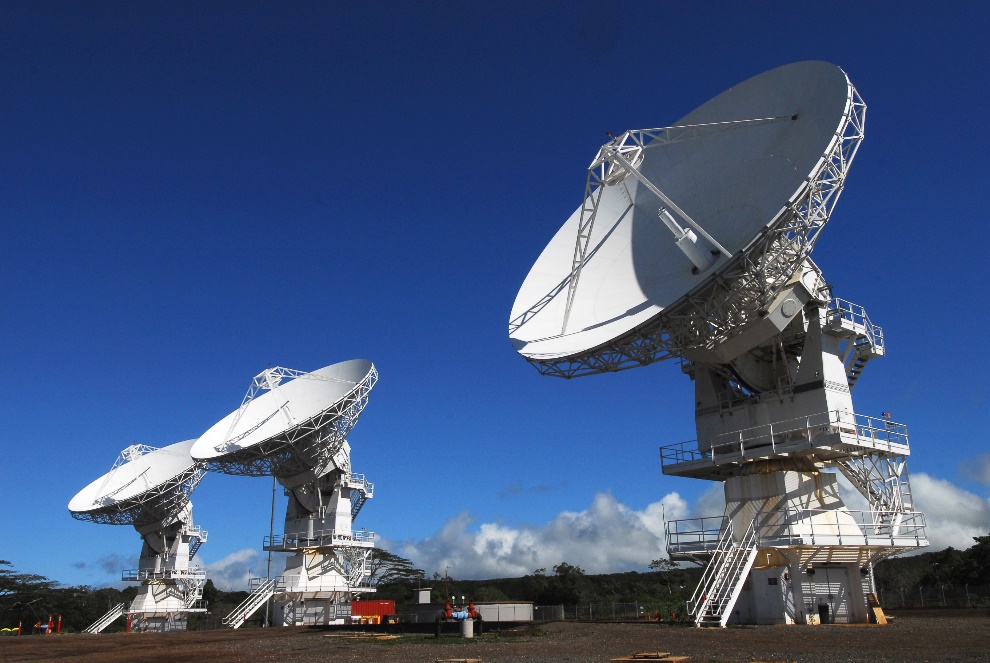 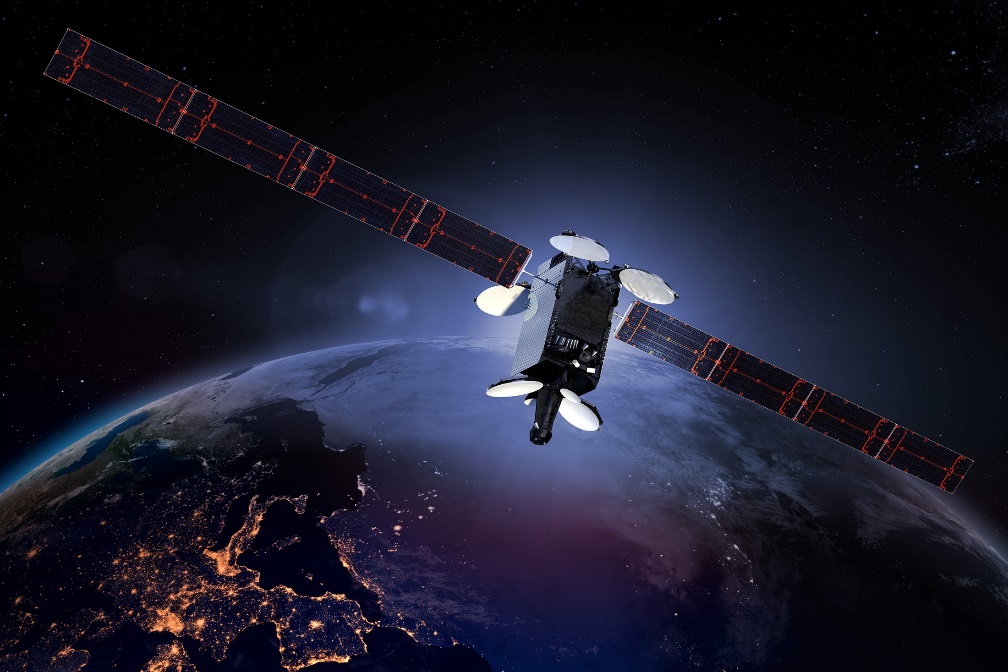 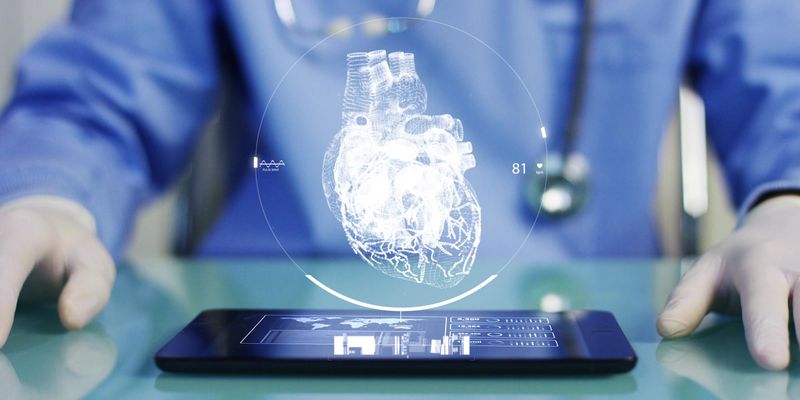 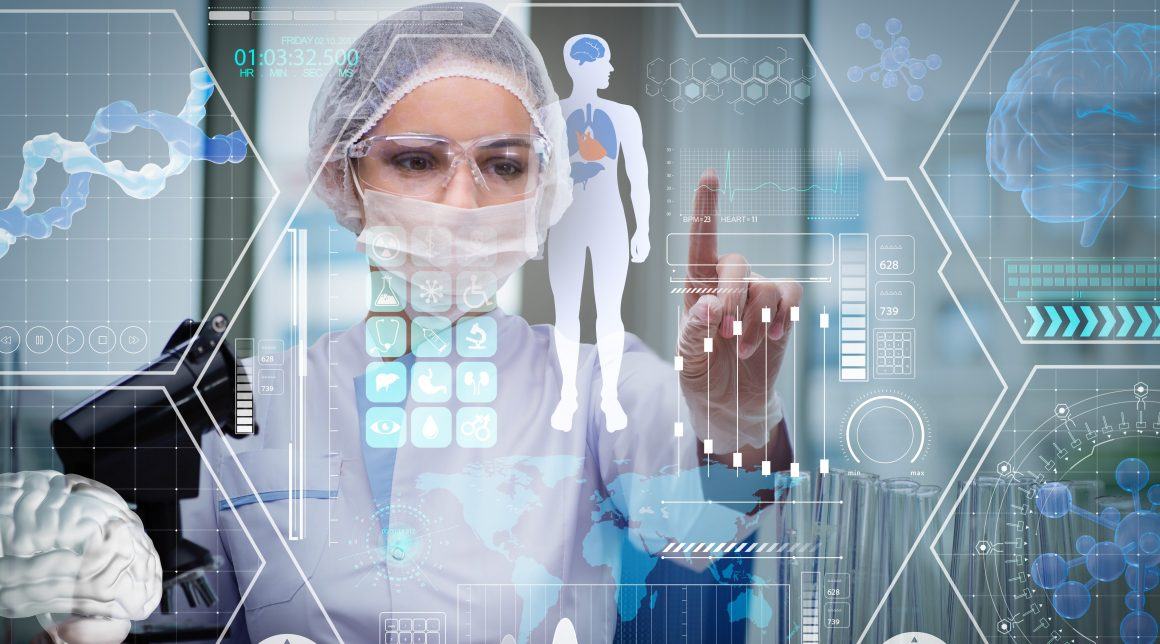 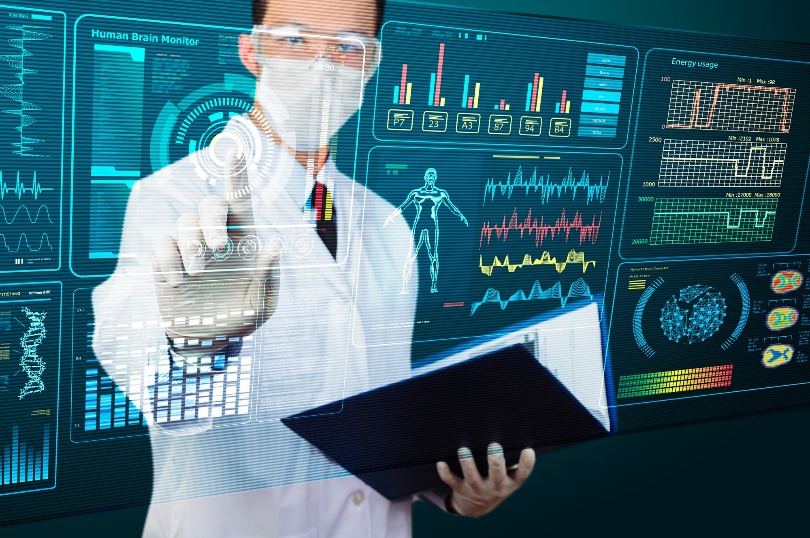 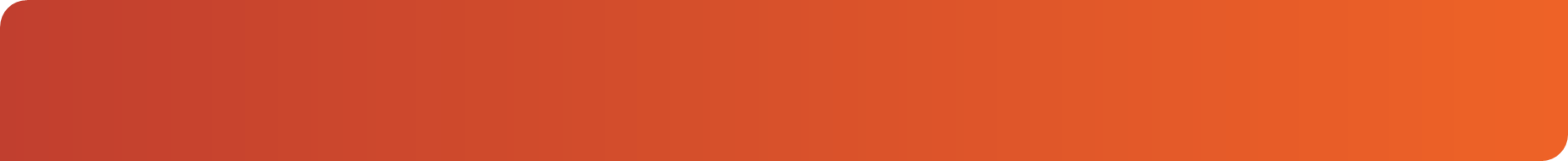 НАПРАВЛЕНИЯ ПОДГОТОВКИ КАФЕДРЫ №24 
БИОТЕХНИЧЕСКИХ СИСТЕМ И ТЕХНОЛОГИЙ
СПЕЦИАЛИТЕТ:
Очная форма – бюджет/контракт
БАКАЛАВРИАТ:
Очная форма - бюджет/контракт
12.03.04 «Биотехнические системы и технологии»
                             
				Вечерняя форма – 				        контракт
12.03.04 «Биотехнические системы и технологии»
11.05.01 «Радиоэлектронные системы и комплексы»
МАГИСТРАТУРА:
Очная форма – бюджет/контракт
12.04.04 «Биотехнические системы и технологии»
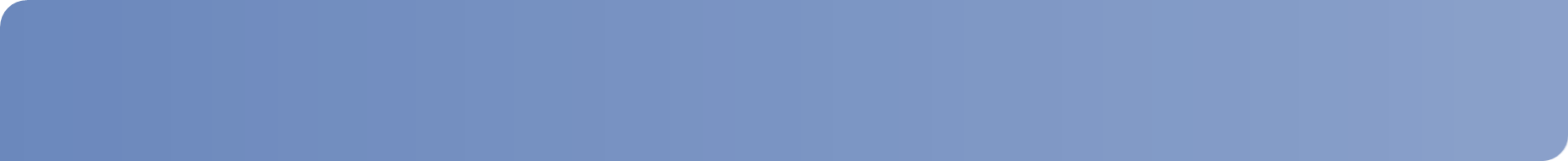 ОБРАЗОВАТЕЛЬНЫЙ	 ПРОЦЕСС и 
НАУКА НА КАФЕДРЕ
Кафедра располагает вычислительной лабораторией, лабораторией радиоэлектроники и радиотелекоммуникаций, лабораториями медико-биологических систем, оснащенными современной аппаратурой и компьютерами с выходом во всемирную сеть Internet.
Сотрудники и студенты кафедры участвуют в интенсивной научной деятельности, связанной с разработкой медицинских диагностических систем нового поколения и с развитием новых областей радиоэлектроники.
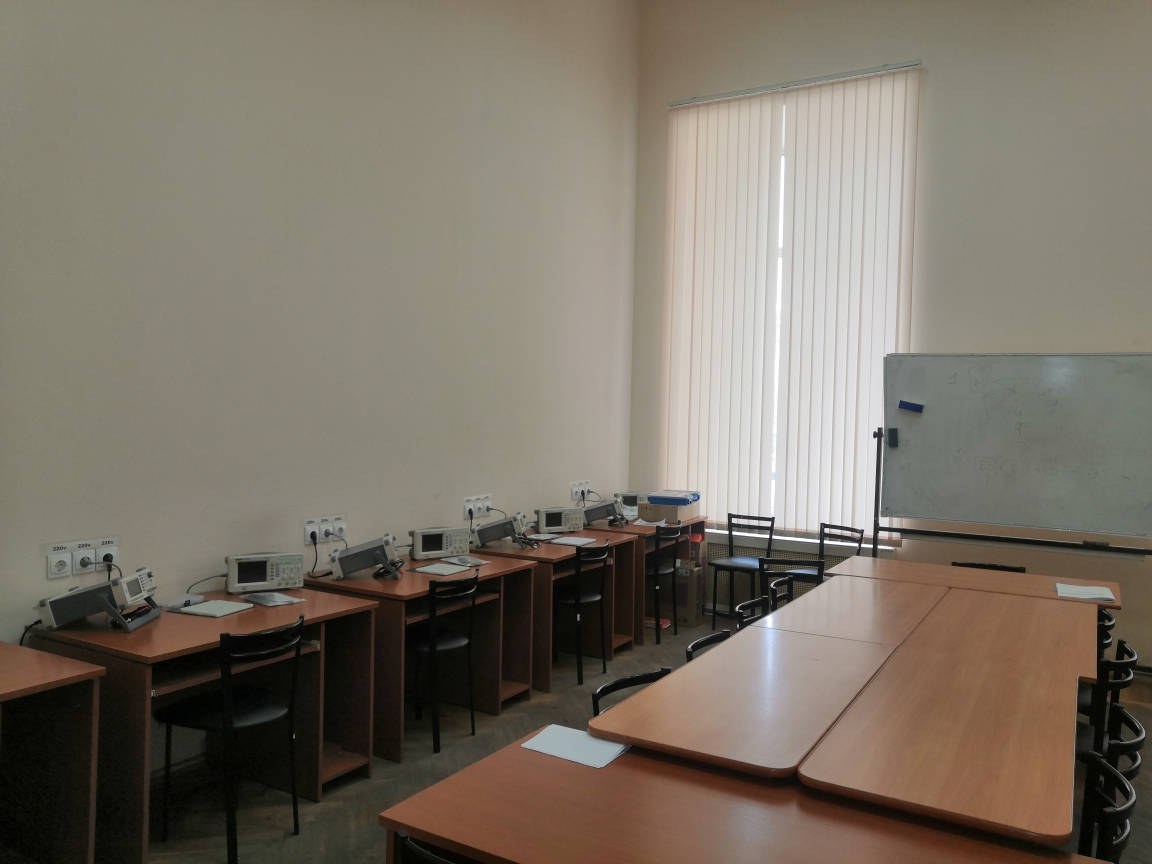 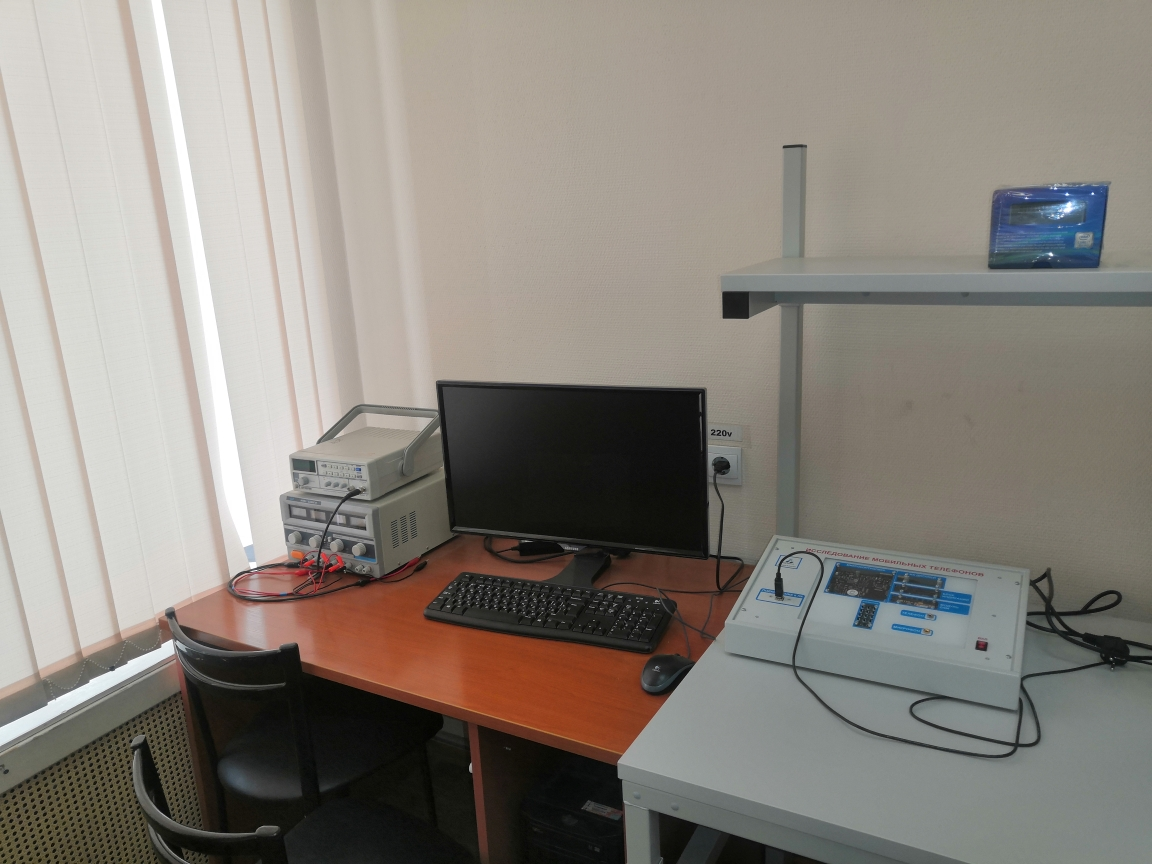 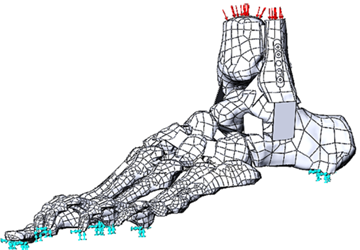 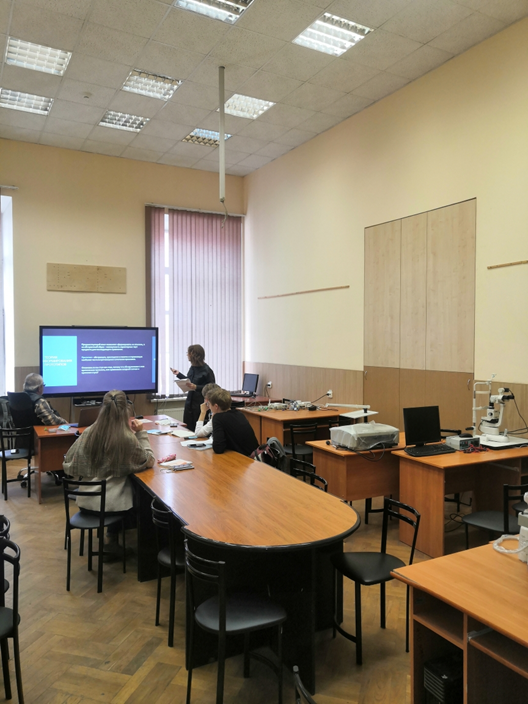 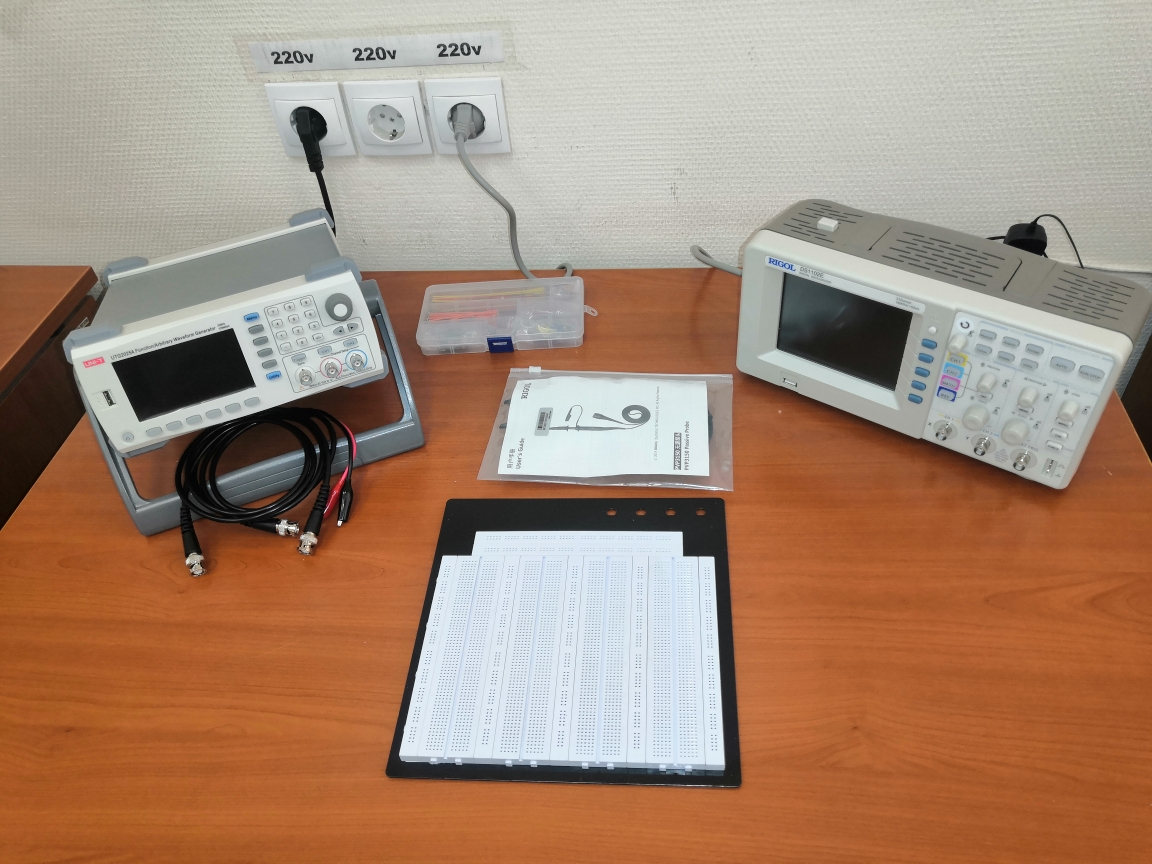 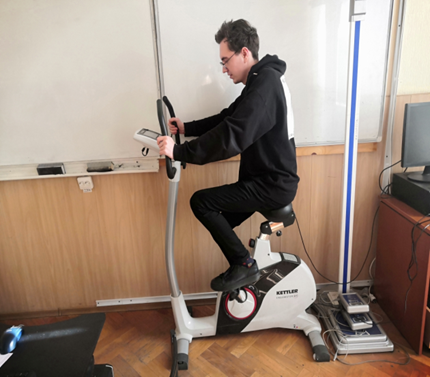 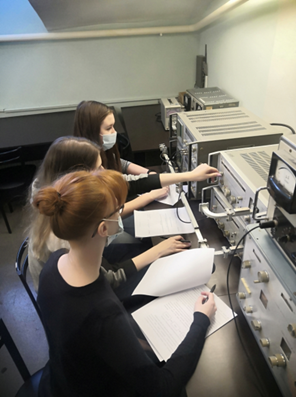 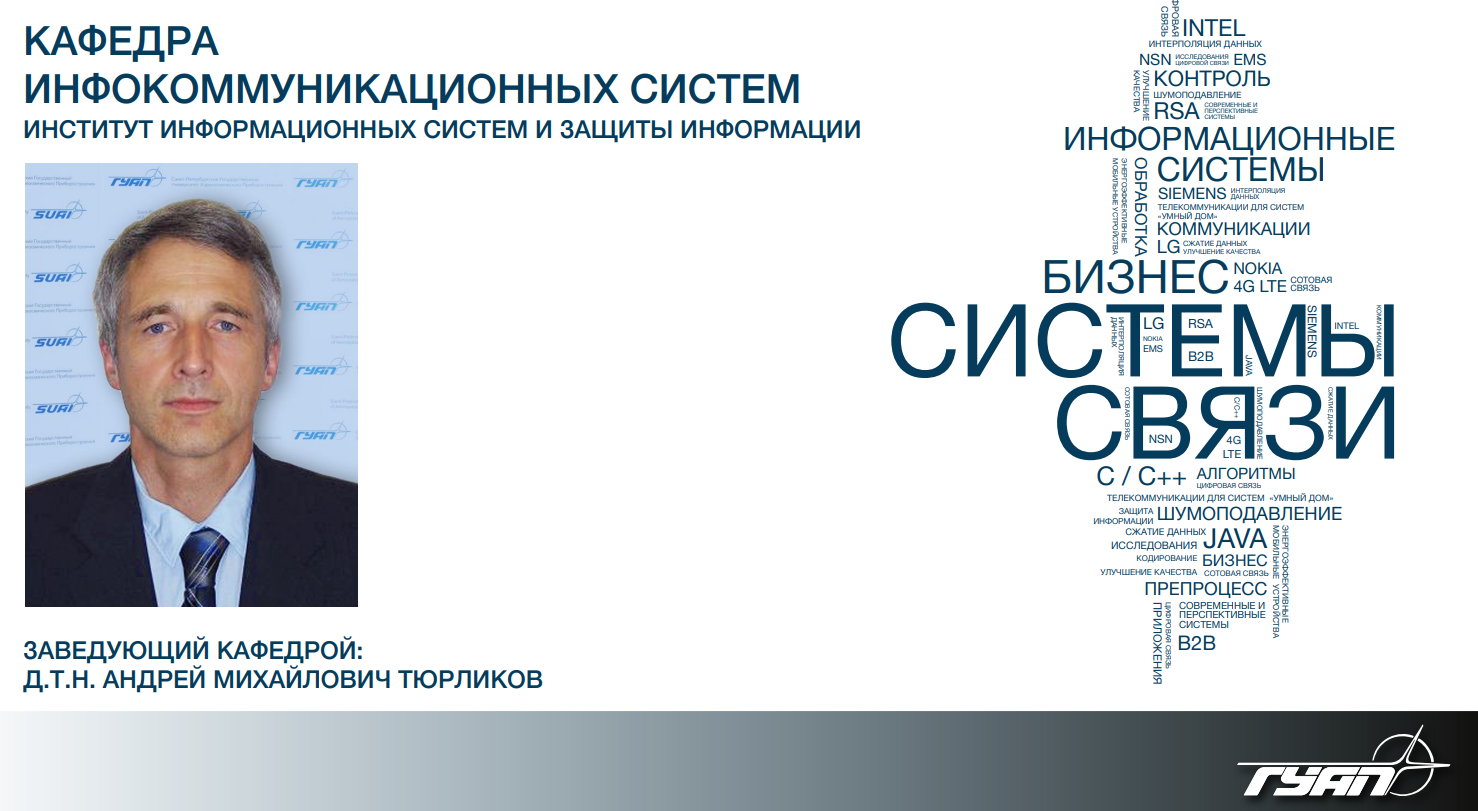 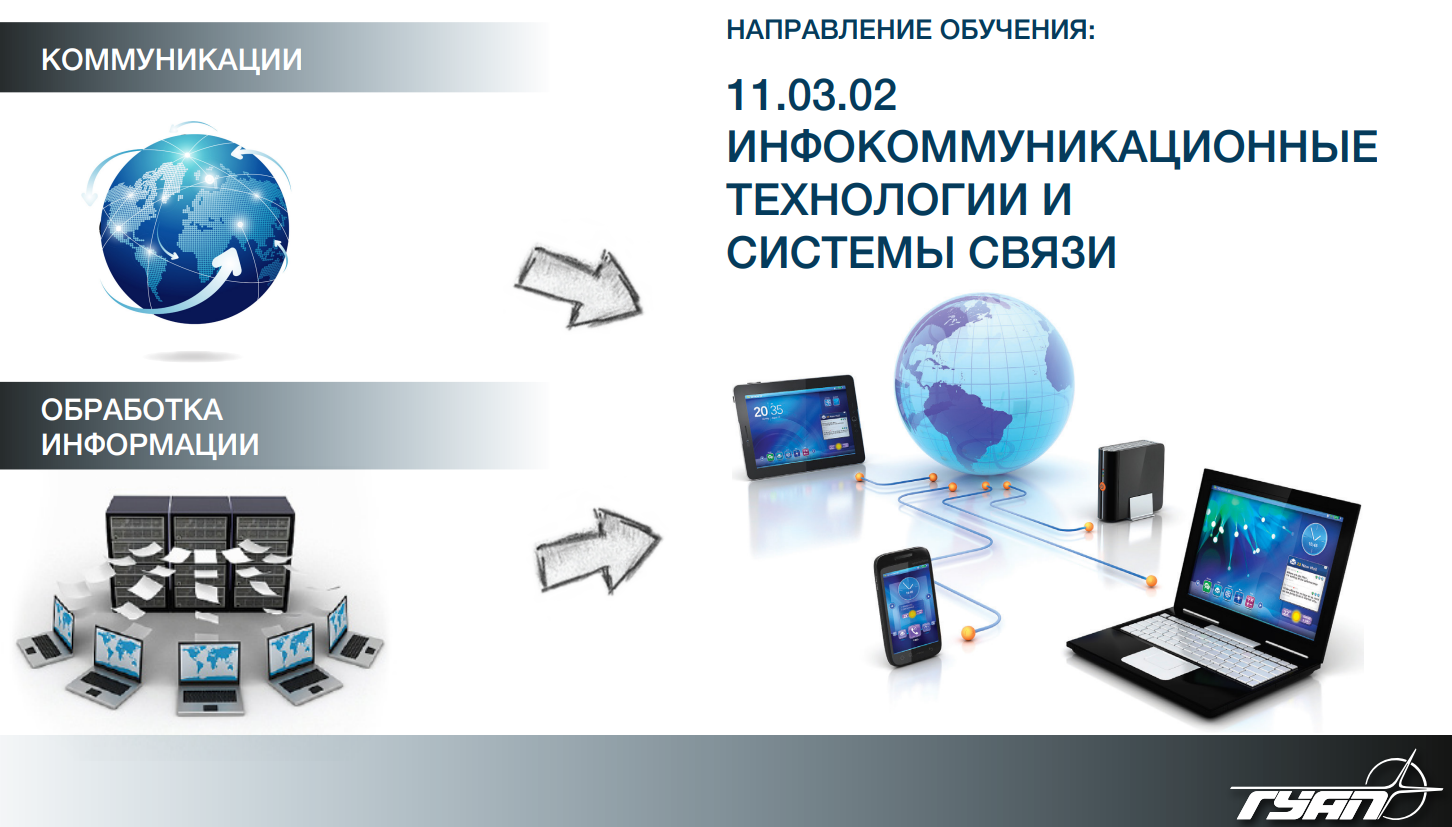 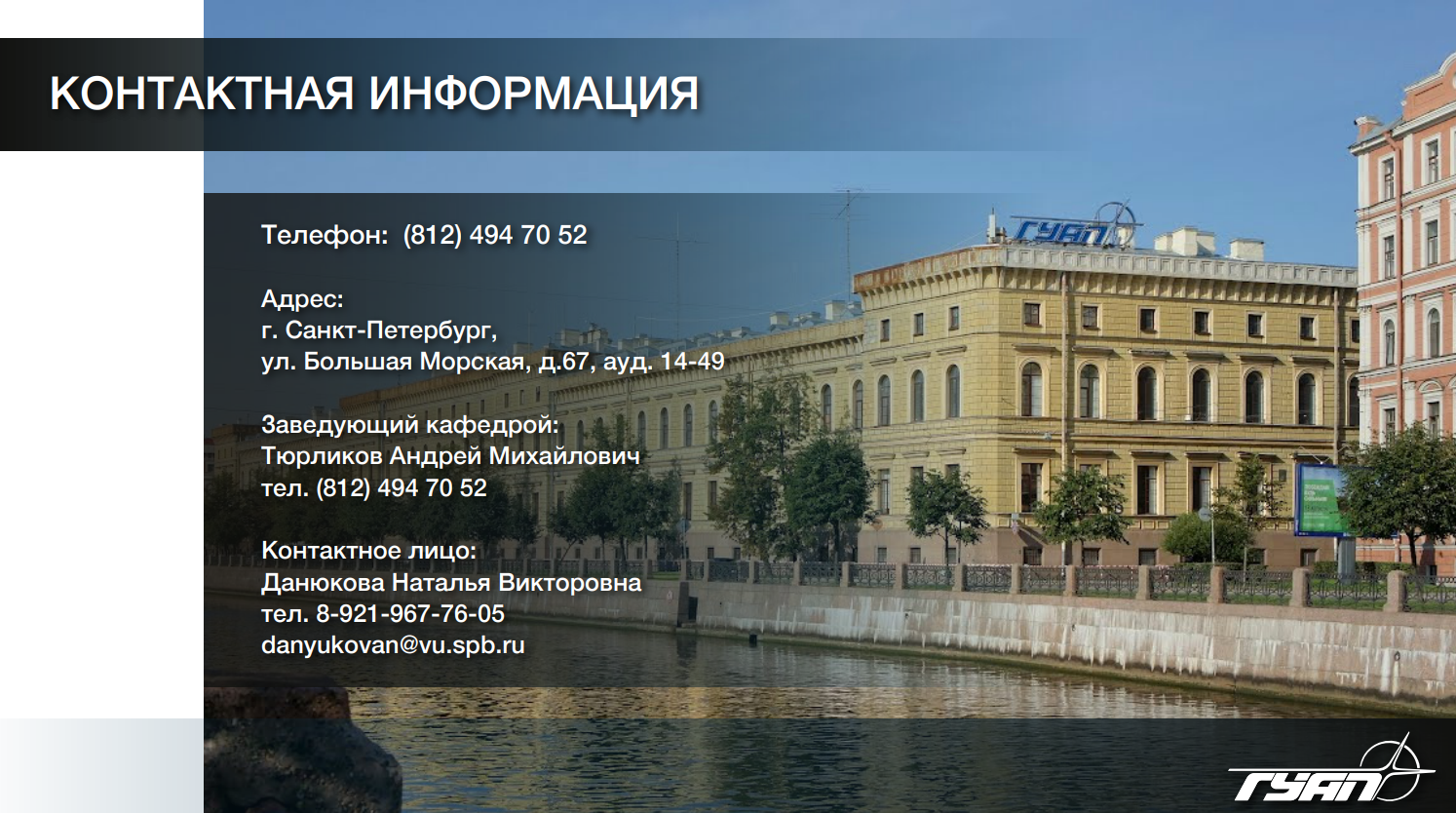 Партнеры и работодатели
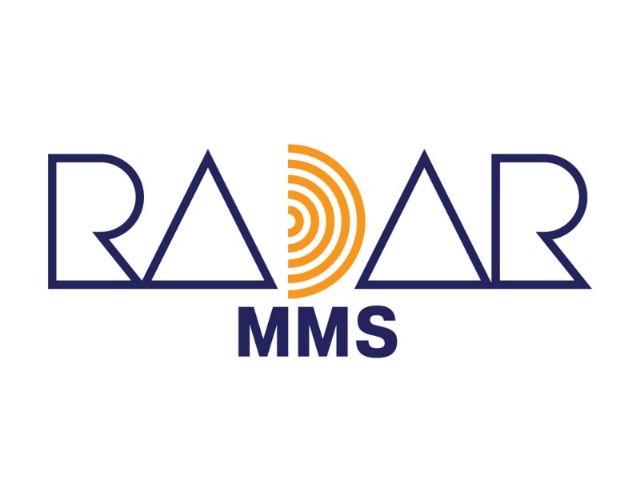 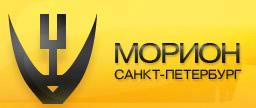 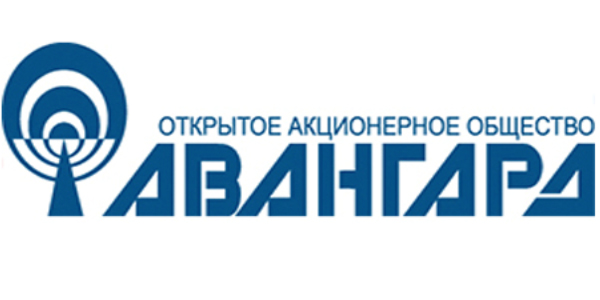 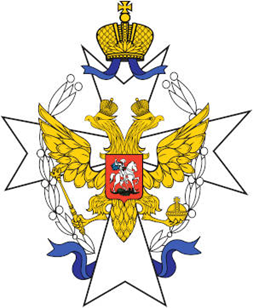 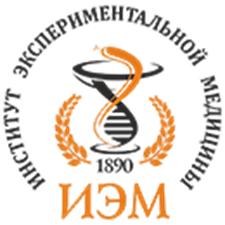 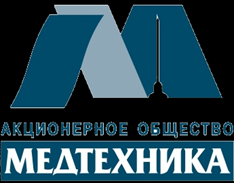 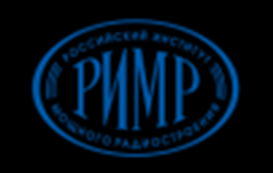 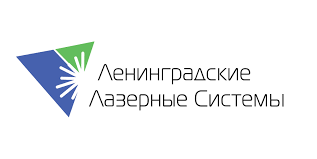 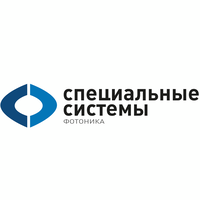 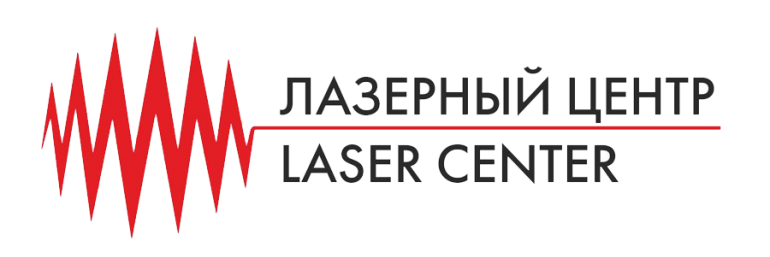 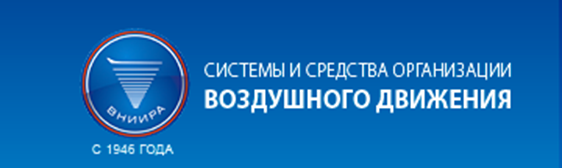 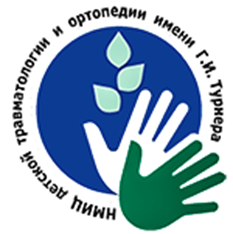 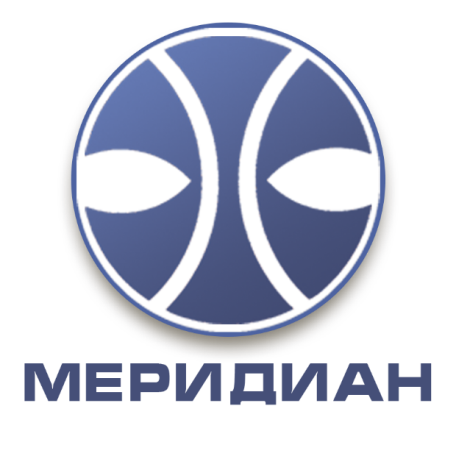 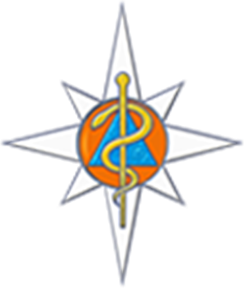 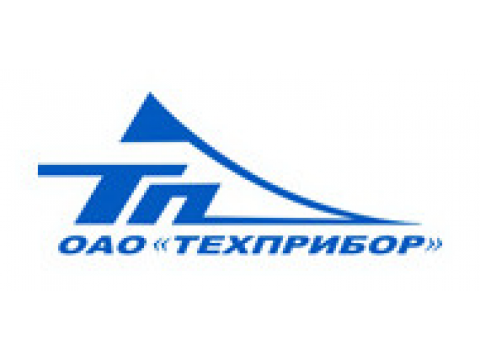 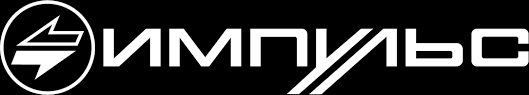 Instagram:
@institut.2guap
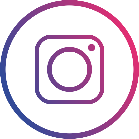 Вконтакте:
guap_ru
Официальный сайт:
new.guap.ru/i02
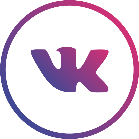 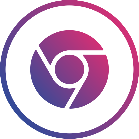 Адрес:
Большая Морская, 67, ауд. 52-36
Тел. 571-19-89fresguap@mail.ru
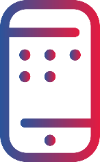 Директор института №2:
Бестугин Александр Роальдович
fresguap@mail.ru
Заместитель директора:
Васильева Дина Владимировна
Тел. 494-70-24 profinst2guap@mail.ru